OMB 0910-0796
Exp: 6/30/18
Focus Group Study of Youth Reactions to Creative Advertising Concepts Designed to Prevent Youth Tobacco Use among Multicultural Youth
Addendum C - Tobacco Product Photographs
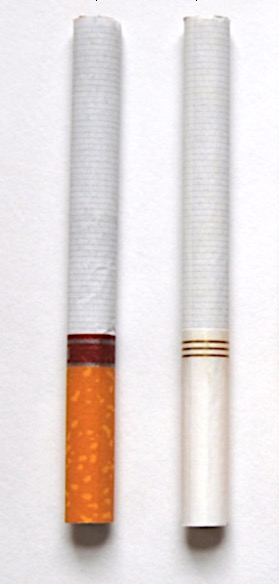 1
[Speaker Notes: Cigarettes, from CTP]
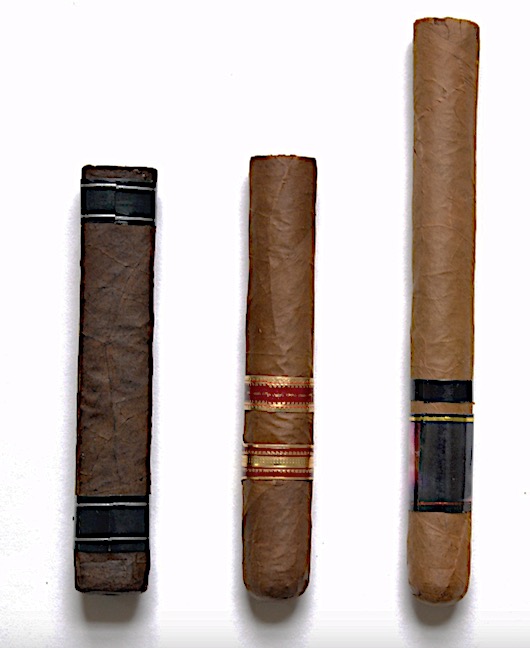 2
[Speaker Notes: Large Cigars, from CTP]
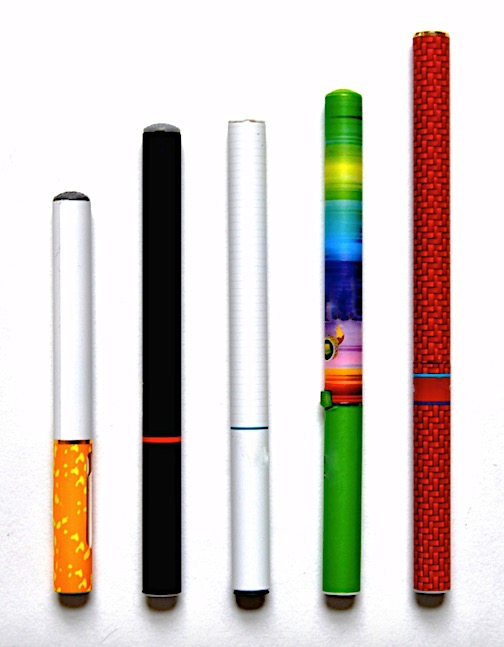 3
[Speaker Notes: E-cigarettes, from CTP]
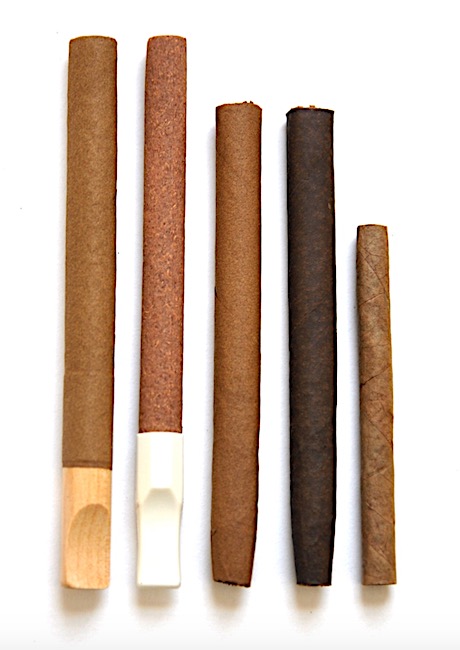 4
[Speaker Notes: Cigarillos, from CTP]
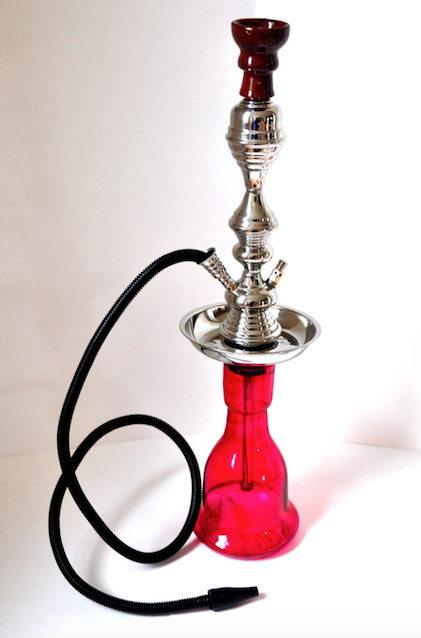 5
[Speaker Notes: Hookah, from CTP]
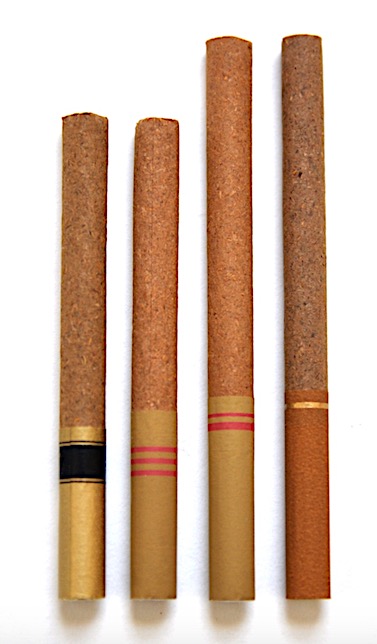 6
[Speaker Notes: Little Cigars from CTP]
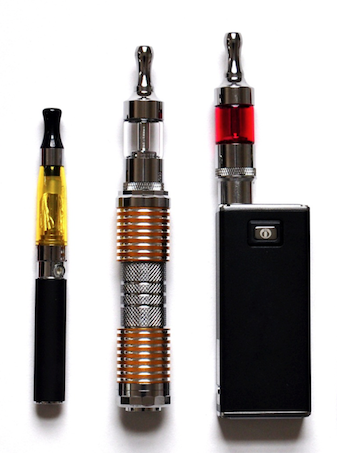 7
[Speaker Notes: E-cigarettes, from CTP]
END